Figure 6. Temporal change in the oxyhaemoglobin (oxy-Hb) concentration across different task events. (A) and ...
Cereb Cortex, Volume 14, Issue 7, July 2004, Pages 703–712, https://doi.org/10.1093/cercor/bhh030
The content of this slide may be subject to copyright: please see the slide notes for details.
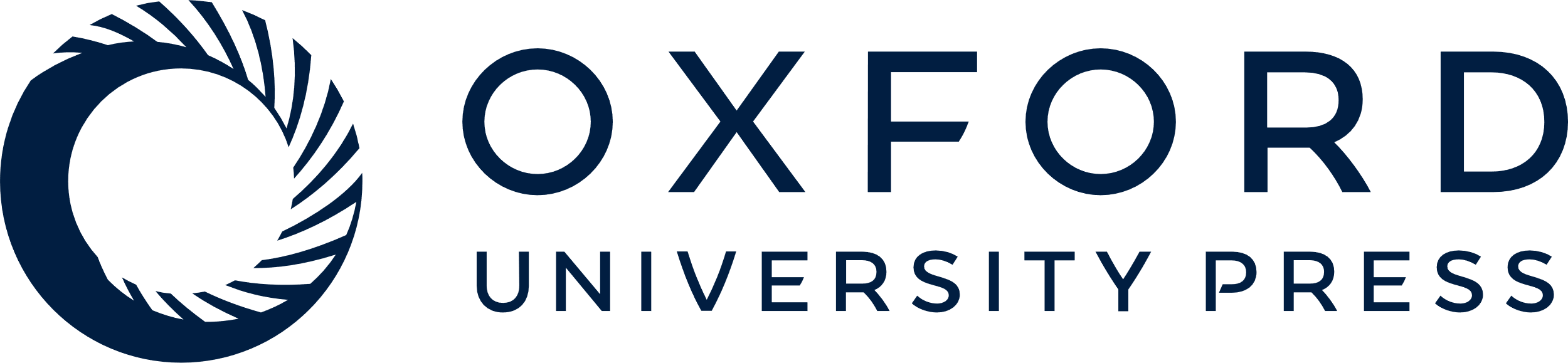 [Speaker Notes: Figure 6. Temporal change in the oxyhaemoglobin (oxy-Hb) concentration across different task events. (A) and (B) show the left and right hemisphere, respectively. Data for the group mean (n = 7) in the HIGH condition are shown. The blue line shows the time course when aligned at the onset of the sample cue. The red and green lines show the time course when aligned at the warning signal and the button press, respectively. In each hemisphere, changes in oxy-Hb were temporally associated with the sample cue presentation.


Unless provided in the caption above, the following copyright applies to the content of this slide:]